EMANETE RİAYET ETMEK,sözünde durmak
SİNAN ERAVCI
13.02.2013
1
Değerli mü'minler!
Kur’an-ı Kerim’in mü’minde bulunmasını şiddetle istediği iki sorumluluktan bahsetmek istiyorum.

Günümüzde unutulmaya yüz tutmuş bu iki haslet;
A) Emanete riayete  etmek
B)Sözünde durmak(Ahde vefa)
13.02.2013
2
Değerli mü'minler!
A) Emanete riayete  etmek

Emanet EMN kökünden gelen bir kelimedir. Emn ise korku ve endişeden emin olmak demektir. 				
Emanet hıyanetin karşıt anlamlısı olarak, isim şeklinde kullanıldığı gibi güvenilir olmak anlamında mastar şeklinde de kullanılır. 
Ayrıca güvenilen bir kimseye geçici olarak bırakılan şey manasına da gelir. Halk arasında yaygın olan manası da budur. 						
Özet olarak söylemek gerekirse insanın sorumluluk alanına giren her şeye emanet denir.
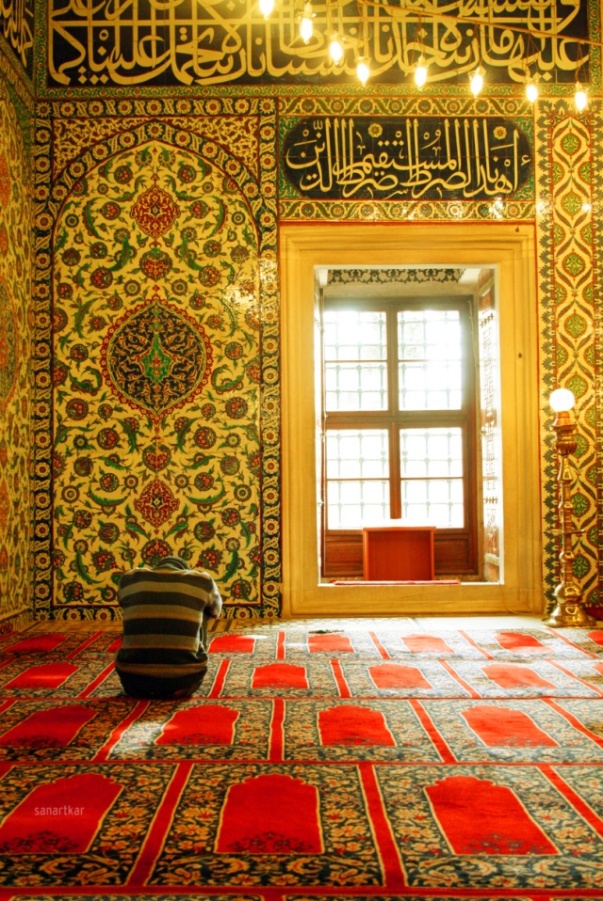 13.02.2013
3
Değerli mü'minler!
Peygamberlerde bulunması gerekli beş nitelikten birinin de emanet olması, emanetin mana ve önemini ifade etmektedir. 

Bu sıfat, Peygamberlerin her yönü ile güvenilir olduklarını ifade eder. Esasen insanların güvenmediği bir kimsenin, Peygamber olarak görevlendirilmesi düşünülemez. Çünkü Peygamber, Allah ile kulları arasında elçidir. Böyle bir kimse güvenilir olmazsa insanlar ona ne inanır ne de  söylediklerini dinler.										
Peygamberlerin sonuncusu olan Efendimiz, içinde doğup büyüdüğü toplum tarafından, daha Peygamber olarak görevlendirilmezden önce el-Emin olarak tanınmıştı.
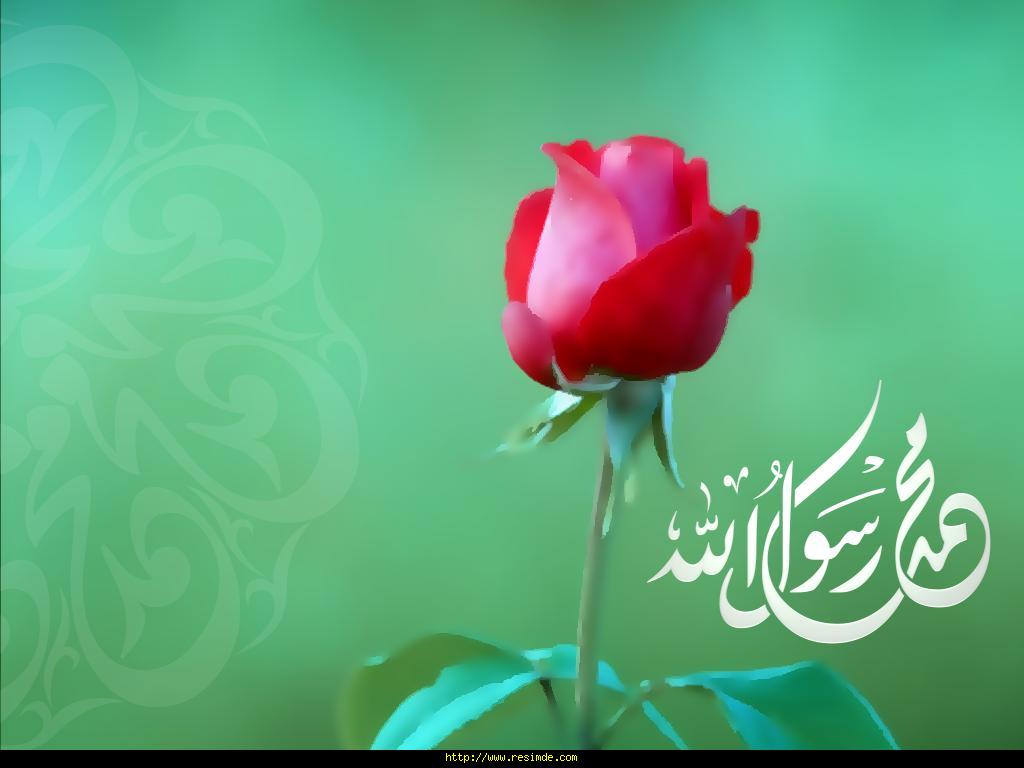 13.02.2013
4
Değerli mü'minler!
Onu öldürmek için bir araya gelen bu insanlar, birbirlerinden çok ona inanıyor, kıymetli eşyalarını, altın ve mücevherlerini ona emaneten bırakıyorlardı. 

Mekke’den Medine’ye hicret ettiği gece yanındaki emanetlerin sahiplerine verilmesi için Hz.Ali’yi bu sebeple yatağında bırakmıştı. 		
Efendimizin bu davranışı, onun emanete ne kadar önem verdiğini göstermektedir. 

Esasen O, halkın güvenini kazanmamış olsaydı, insanlar kısa sürede inançlarını, adet ve geleneklerini bırakarak onun etrafında toplanırlar mıydı?
13.02.2013
5
Değerli mü'minler!
Evet, Değerli Müminler,      
    insanın sorumluluk alanına giren her şey emanettir. Bakınız Efendimiz ne buyuruyorlar:[1]

عن بن عمر قال سمعت رسول الله يقول: كلكم راع وكلكم مسؤل عن رعيته، الإمام راع ومسؤل عن رعيته والرجل راع فى أهله  وهو مسؤل عن رعيته والمرأة راعية فى بيت زوجها ومسؤلة عن رعيته، فالخادم راع فى مال سيده ومسؤل عن رعيته، وكلكم راع ومسؤل عن رعيته.  


İbn-i Ömer (r.a.) diyor ki: Peygamberimizin şöyle buyurduğunu duydum: "Hepiniz çobansınız ve hepiniz çobanlığınızdan sorumlusunuz. Devlet Başkanı üslendiği görevden sorumludur. Kişi ailesinin koruyucusu ve eli altında olanlardan sorumludur.Kadın da evinin çobanıdır ve eli altında olanlardan sorumludur. Hizmetçi, efendisinin malının koruyucusu ve eli altında bulunanlardan sorumludur. Dikkat ediniz, hepiniz çobansınız ve hepiniz çobanlığınızdan sorumludur“ (1 )
13.02.2013
6
Değerli mü'minler!
Hadis-i şerifte, kişilerin birbirlerine ve topluma karşı yükümlü bulundukları görevler noktasından "Çoban'' olarak ifade edilmesi, görevin kutsallığını ve içtenlikle yerine getirilmesinin gerektiğini ifade etmektedir. 

Toplumun değersiz ve kıymetsiz aşırı istek ve arzularından uzak bulunan ve daima yaratılış saflığı ile yaşayan, koyunlarını güdüp gözetirken onlara karşı duyduğu derin şefkat ve merhamet duygusu, kişilerin görevlerini yaparken aranılan samimiyetin en temiz örneğidir.
13.02.2013
7
Değerli mü'minler!
Hiç şüphe yok ki, insanın ilk sorumluluğu, kendisini yaratan ve akıl gibi üstün yetenekler veren Allah'a karşı olan sorumluluğudur.

 Allah Teâlâ insanoğluna bu sorumluluğunu hatırlatmak üzere pekçok Peygamberler göndermiş ve bu Peygamberlerin bazıları ile de kitaplar indirmiştir.

 Bu kitaplarda uyulması ve sakınılması gereken hususlar yer almıştır. Allah Teâlâ'nın görevlendirdiği son Peygamber, Muhammed Mustafa (s.a.v.), indirdiği son kitap da Kur'an-ı Kerim'dir.
13.02.2013
8
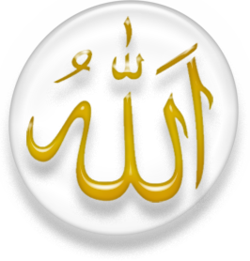 Değerli mü'minler!
Kur'an-ı Kerim, Allah'ın emanetini insanoğlunun taşıdığını bildirmektedir. Şöyle buyuruluyor:

إِنَّا عَرَضْنَا الْأَمَانَةَ عَلَى السَّمَاوَاتِ وَالْأَرْضِ وَالْجِبَالِ فَأَبَيْنَ أَن يَحْمِلْنَهَا وَأَشْفَقْنَ مِنْهَا وَحَمَلَهَا الْإِنسَانُ إِنَّهُ كَانَ ظَلُوماً جَهُولاً


"Biz emaneti göklere, yere ve dağlara arzettik. Onlar onu yüklenmeye yanaşmadılar, ondan korktular da onu insanoğlu yüklendi. O gerçekten çok zalim ve cahildir.‘  (2)
13.02.2013
9
Değerli mü'minler!
Burada yer ve göklerin taşımadığı, kabul etmediği emanetin dini yükümlülükler olduğunda şüphe yoktur. 

Allah Teâlâ'nın sayısız nimet ve Iütuflarına mazhar olan insan, o nimetleri verene karşı bir takım yükümlülükleri olduğu hatırlatılmaktadır.

Allah'ın emir ve yasaklarına, gönderdiği son Peygamberin sünnet ve tavsiyelerine uymayan kimse yüklendiği bu emanete karşı görevini yapmamış olur.
13.02.2013
10
Değerli mü'minler!
Kur'an-ı Kerim'de şöyle buyuruluyor: 
يَا أَيُّهَا الَّذِينَ آمَنُواْ لاَ تَخُونُواْ اللّهَ وَالرَّسُولَ وَتَخُونُواْ أَمَانَاتِكُمْ وَأَنتُمْ تَعْلَمُونَْ
"Allah'a ve Peygamberine hainlik etmeyiniz ki bile bile kendi emanetlerinize hıyanet etmiş olmayasınız.'‘ (3)

Âyet-i kerime, Allah'a ve Peygamberine itaatsizlik yapılmamasını emrediyor.

 Çünkü Allah'ın emirleri, Peygamberinin tavsiyeleri insanın hayat kaynadığıdır. 
Nasıl olur da insan kendisine hayat veren emir ve tavsiyelere kulaklarını kapar onları dinlemez.

 Böyle yaptığı takdirde Allah'a ve Peygamberine hainlik yapmış olur.
 Allah'a ve Peygamberine hainlik yapan ise emanetlerine hıyanette bulunmuş olur.
13.02.2013
11
Değerli mü'minler!
Halbuki hainlik ve yalan müminde bulunmaz. 

Nitekim Efendimiz buyuruyorlar ki:[4]
يُطْبع المؤمن على كل شيئ إلا الخيانةَ والكذِب.

"İki özellik vardır ki bunlar mü'minde huy haline gelmez. Bunlar, hıyanet ve yalandır.“ (4)
13.02.2013
12
Değerli mü'minler!
Emanetin geniş anlamlı olduğunu yukarda söylemiştik. 

Mü'minin yüklendiği emanetlerden birisi de kamuya ait işlerdir, yani devlet işleridir. 

Kur'an-ı Kerim, devlet işlerinin önce ehline verilmesini emretmekte ve şöyle buyurmaktadır: 
إِنَّ اللّهَ يَأْمُرُكُمْ أَن تُؤدُّواْ الأَمَانَاتِ إِلَى أَهْلِهَا وَإِذَا حَكَمْتُم بَيْنَ النَّاسِ أَن تَحْكُمُواْ بِالْعَدْلِ إِنَّ اللّهَ نِعِمَّا يَعِظُكُم بِهِ إِنَّ اللّهَ كَانَ سَمِيعاً.

"Allah size emanetleri ehline vermenizi ve insanlar arasında hükmettiğiniz vakit adâletle hükmetmenizi emrediyor. Allah size ne kadar güzel öğüt veriyor. Şüphesiz Allah her şeyi işiten ve görendir.'‘ (5)
13.02.2013
13
Değerli mü'minler!
Bu âyet-i kerimenin şu olay üzerine nazil olduğu rivayet ediliyor: 

İslâmiyetten önce Kâbe ile ilgili bazı hizmetler belli kişiler tarafından yürütülüyordu. Peygamberimiz Mekke'yi fethettiği gün Kâbe'nin anahtarlarını Osman b. Talha b. Abdüddar taşıyordu. 

Peygamberimiz bu zatı çağırtarak Kâbe'yi açmasını emretti. Orada hazır bulunan Peygamberimizin amcası Hz. Abbas, eskiden sorumluluğunda bulunan hacılara su dağıtma görevi ile beraber Kâbe anahtarlarının da kendisine verilmesini istedi. 
Bunun üzerine bu âyet-i kerime nazil oldu. Peygamberimiz de Kâbe'nin anahtarlarını eskiden beri taşıyan Osman b. Talha'ya vererek:
- Ey Ebû Talha evlâdı, atalarınızdan kalma olan Kâbe kapıcılığı sizde kalmak üzere, işte anahtarlarını alınız, bunu, haksızlık yapmadan hiç kimse sizden alamaz, buyurdu ve anahtarlarını eskiden olduğu gibi aynı sahibine tekrar verdi. (6)
13.02.2013
14
Değerli mü'minler!
Evet, bu âyet-i kerime emanetlerin ehline verilmesini emrediyor ve ehliyetli olan kimseden emanetin alınmamasını istiyor.
 Eskiden beri Kâbe'nin kapıcılığı görevini ehliyetle yapmış olan birisinden bu görevin alınarak kendisine verilmesini isteyen Hz.Abbas, Peygamberimizin saygıdeğer amcası olmasına rağmen bu görev, âyet-i kerimenin işâretiyle ehil olan eski sahibinde bir daha ondan alınmamak üzere bırakılmıştır.
 Âyet-i kerime, devlet işleri için ehliyetin dışında başka bir şey kabul etmiyor. Aklın da kabul ettiği bu değil mi? Eğer maksat kamu işlerinin aksamadan düzenli bir şekilde yürütülmesi ise bu işe ehil olan birisini getirmek gerekir.
13.02.2013
15
Değerli mü'minler!
Emanetin önemine işaret eden bir hadis de şöyledir:[7]   
عن أبى هريرة قال: بينما النبىُ فى مجلس يحدّث القوم جاءه أعرابى فقال: متى الساعة؟ فمضى رسولُ الله يحدّث. فقال بعض القوم سمع ما قال فكره ما قال وقال بعضهم بل لم يسمع، حتى إذا قضى حديثه قال: أين اُراه السائلُ عن الساعة؟ قال: ها أنا يا رسول الله. قال: إذا ضُيِّعَتْ الأمانة فانتظرْ الساعة. قال: كيف إضاعتها؟ قال: إذا وُسِّدَ الأمر إلى غير أهله قانتظر الساعة.    
Bir adam Peygamberimize gelerek:- Ey Allah'ın Resûlü, kıyâmet ne zaman kopacak? diye sordu. Peygamberimiz sözünü kesmeyip devam etti. Oradakilerden kimi kendi kendine, Bedevinin ne dediğini işitti ama sorulan sorudan hoşlanmadı, kimi de: "Belki işitmedi'' dediler. Nihayet Peygamberimiz sözünü bitirince:- O kıyameti soran nerede? buyurdu. Bedevî:- İşte ben, ey Allah'ın Resulü, dedi.- Emanet zayi olduğu zaman kıyâmeti bekle, buyurdu. Adam bunu anlamamış olacak ki tekrar sordu:- Emânetin zayi olması nasıl olur? Bunun üzerine Peygamberimiz:- İşler ehil olmayan kimselere verildiği zaman kıyâmeti bekle,    buyurdu.(7)
13.02.2013
16
Değerli mü'minler!
Dikkat edilirse Peygamberimiz, kıyâmetin ne zaman kopacağını öğrenmek isteyen kimseye daha önemli olan bir konuya işaret ederek cevap veriyor. 
Toplumda emânetin ehline verilmemesi, o toplumun kıyâmetinin kopması demektir. Öyle değil midir? 
Siz kalkar bir kamu işine o işe ehil olmayan hatta o işten hiç anlamayan ve sorumluluk duygusu bulunmayan birini getirecek ve emaneti ona yükleyecek olursanız o işin düzenli bir şekilde yürümesini bekleyemezsiniz.
13.02.2013
17
Değerli mü'minler!
Emanet (devlet işleri ) ehline verilmeyince işler aksar, toplumda huzursuzluk başlar, şikâyet ve kavga artar. 
Toplum ferdlerinin birbirine olan güveni ortadan kalkar. İşte bu, Peygamberimizin ifadeleri ile o toplumun kıyâmetinin kopması demektir.
Kamu işleri için yetki vermek durumunda olan kimseler ,ehil olmayanlara yetki vermekle emanete hıyanette bulunmuş olurlar ve bunun zararını da yine kendileri çekerler. Sonra da ne yapalım, Allah böyle takdir etmiş diyerek teselli bulmak isterler. Evet, Allah öyle takdir etmiş ama Allah'ın bu takdirine biz sebep olmuş oluyoruz. Çünkü bizim ne yapacağımızı Allah biliyor ve ona göre takdir ediyor. 
Emanet vermek durumunda olan kimseler dikkatli olacakları gibi emanet isteyen , görev talebinde bulunan kimseler de yapamayacakları bir görevi istemeyecekler, verilse bile kabul etmeyeceklerdir.
13.02.2013
18
Değerli mü'minler!
Sahabeden Ebu Zer diyor ki:[8] Efendimize: 
-Ey Allah’ın Rasulü, beni vali yapmıyor  musun? dedim de Efendimiz şöyle buyurdular:
يا أبا ذر إنك ضعيف وإنها أمانة وإنها يوم القيامة خزى وندامة إلا من أخذها بحقها وأدّى الذى عليه فيها. 

- Ebû Zer, sen zayıfsın, bu valilik bir emanettir, kıyâmet gününde gerçekten bir perişanlıktır. Ancak onu hakkıyla alan o hususta üzerine düşeni yapan müstesnâ, buyurmuş. (8) ve Ebû Zer gibi bir sahabeyi böyle bir yükün altına sokmak istememiştir.
13.02.2013
19
Değerli mü'minler!
Emanet vermekle yetkili olan kimseler onu ehline verecekleri gibi, emanet kendilerine verilen kimseler de bunun sorumluluğundan kurtulmak için görevin gereğini yapmaya çalışacaklar ve görevde kusurlu davranmayacaklardır.Bakınız Peygamberimiz ne buyuruyor: 
ما من أمير يلِى أمر المسلمين ثم لا يَجْهَدُ لهم ويَنصَح إلا لم يدخل معهم الجنة.
"Eğer bir yönetici müslümanların işini üzerine alır, sonra onlar için çalışıp işinin gereğini yapmazsa onlarla birlikte cennete giremez.'‘ (9)
13.02.2013
20
Değerli mü'minler!
Peygamberimiz prensip olarak görev isteyenlere görev vermez, bu sorumluluktan kaçanları tercih ederdi.Ashâb-ı Kirâm'dan Ebû Mûsâ (r.a.) diyor ki:"Ben ve amcam oğullarından iki zât Peygamberimizin yanına gittik. O iki arkadaşımdan biri:- Ey Allah'ın Resulü, bizi, Allah'ın sizi hâkim kıldığı yerlerden bazısına hâkim tayin et, dedi, öbürü de buna benzer bir istekte bulundu.
13.02.2013
21
Değerli mü'minler!
Efendimiz şöyle buyurarak görev isteyene görev vermek gibi bir adetinin olmadığını ifade buyurdular:
والله لا نُوَلِّى على هذا العمل أحدا سأله ولا أحدا حرَص عليه.     
- Vallahi, biz bu işe ne onu isteyen birini tayin ederiz, ne de ona aşırı istekli olan birini, buyurdu. (10) ve görev isteyene görev vermek âdeti olmadığını bildirdi.

Görülüyor ki, Peygamberimiz görev isteyen ve buna aşırı istekli olan kimseye görev vermiyor; ehil olduğu, görevi başaracağına inandığı kimseleri göreve getiriyordu. 

Çünkü Kur 'an, görevin ehil olana verilmesini emrediyordu.
13.02.2013
22
Değerli müminler!
İnsan olarak, Allah'ın en seçkin yaratığı olarak pek çok emanetler taşımaktayız. Bunların hepsini saymak için yeterli zamanımız yoktur. Ancak bunlardan önemli olan bazılarına işaret etmekle yetineceğiz.
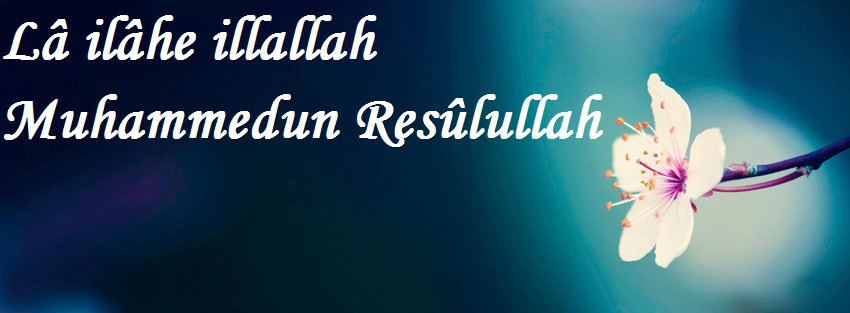 13.02.2013
23
1. Ailemiz ve çoluk-çocuğumuz önemli emanetler arasındadır.
Çocuklarımızın eğitilmesi; her türlü zararlı akımlardan uzak tutularak, dinimiz, vatanımız ve milletimiz için yararlı olacak şekilde yetiştirilmeleri, görevlerimiz cümlesindendir. Çünkü Kuran’da şöyle buyuruluyor:[11]
يَا أَيُّهَا الَّذِينَ آمَنُوا قُوا أَنفُسَكُمْ وَأَهْلِيكُمْ نَاراً وَقُودُهَا النَّاسُ وَالْحِجَارَةُ عَلَيْهَا 
مَلَائِكَةٌ غِلَاظٌ شِدَادٌ لَا يَعْصُونَ اللَّهَ مَا أَمَرَهُمْ وَيَفْعَلُونَ مَا يُؤْمَرُونَ.
''Ey müminler, kendinizi ve ailenizi, yakıtı insanlar ve taşlar olan cehennemden koruyun. (11)
13.02.2013
24
Değerli mü'minler!
Müslüman anne -baba, çocuklarının dinî terbiyelerine özen göstermeli, dinin inanç esaslarını ibâdetleriyle ahlâk kurallarını onlara öğretmelidirler. 
Bu görevlerini ihmal eden anne ve babalar sonradan büyük pişmanlık duyacakları kaçınılmazdır.
 Zaman zaman basına ve televizyon ekranlarına yansıyan, okunması ve izlenmesi bile üzüntü veren olaylar, bu görevin ihmali sonucunda meydana gelmektedir. 
Çocuklarımıza bırakacaklarımız arasında en değerli olanı, hiç şüphe yok ki vatan ve millet sevgisiyle dopdolu ve dinî değerlere bağlı olarak yetiştirilmeleridir.
13.02.2013
25
Değerli mü'minler!
Nitekim Efendimiz buyuruyorlar ki:[12]
ما نحَل والدٌ ولدا من نُحْلٍ أفضلَ من أدب حسن.  
"Hiç bir baba çocuğa güzel terbiyeden daha üstün bir hediye vermiş olamaz.'‘ (12) buyurmuştur.

Bize emânet olan çocuklarımıza karşı görevlerimizi yapmadığımız zaman çocuklarımızdan sadece biz değil toplum da rahatsız olacak ve zarar görecektir.

Bundan başka Allah'ın emrine uymadığımız için de O'nun yüce katında sorumlu duruma düşmüş olacağız.
13.02.2013
26
2. Sağlığımız da bir emanettir. Sağlığımıza zarar veren her şeyden korunacağız.
Hayatın tadı, ibadetin zevk ve neşesi, vücut sağlığına bağlıdır.
 Sağlığı yerinde olmayan bir müslüman, Allah’a, anne-babasına, ailesine, vatanına ve milletine karşı olan görevlerini gereği gibi yerine getiremez. 
Dinimiz, insan sağlığına önem vermiş, onu tehdit eden her türlü uyuşturucu maddeleri yasaklamıştır. 
Yine bunun içindir ki; Efendimiz, sağlıklı ve kuvvetli müminin zayıf müminden daha hayırlı olduğunu bildirmiştir.
13.02.2013
27
Değerli mü'minler!
Efendimizin şu uyarısına herkes kulak vermelidir:[13]
إغْتَنِمْ خمسا قبل خمس: حياتَك قبل موتك وصحتك قبل سَقَمك وفَراغك قبل شُغْلك وشبابك قبل هَرَمك وغناك قبل فقرك. 

Şöyle buyuruyor: Beş şey gelmeden bunların kıymetini bil."Ölümden önce hayatının, hastalıktan önce sağlığının, meşguliyetinden önce boş vakitlerinin, ihtiyarlığından önce gençliğinin, yoksulluğundan önce zenginliğinin kıymetini bil.“ (13)
13.02.2013
28
3. Malımız ve servetimiz bize emanettir.
Bir gün bu geçici dünya hayatına veda ederken malımızı ve her şeyimizi burada bırakacağız. Ancak Allah’ın huzurunda hesap verirken malımızı nereden kazanıp, nereye harcadığımızın da hesabını vereceğiz. 
Nitekim Efendimiz şöyle buyurmaktadır:[14]
لا تزول قدمُ بن ادم يوم القيامة من عند ربه حتى يُسئل عن خمس: عن عمره فيم افناه, وعن شبابه فيم أبْلاه, وماله من اين اكتسبه, وفيم انفقه, وماذا عمل فيما علم.
"Hiç kimse kıyamet günü (beş şeyden) ömrünü nerede ve ne sûretle tükettiğinden, gençliğini nerede ve nasıl yıpratıp çürüttüğünden, malını nasıl kazanıp nerelere harcadığından, elde ettiği bilgi ile ne yaptığından sorguya çekilmedikçe Allah'ın yüce katından ayrılamayacaktır.(14)
13.02.2013
29
4. Vatan da bir emanettir.
Vatan bir toprak parçasıdır, ama her toprak parçası vatan değildir. Vatan, uğrunda şehitlerin kanlarını akıttıkları toprak parçasıdır. 
Şair bu gerçeği şu şekilde ifade etmiştir:								       
Bayrakları bayrak yapan üzerindeki kandır,  			
 Vatan, eğer uğrunda ölen varsa vatandır. 					
Vatan bir müslümanın her şeyidir. Çünkü din, namus, şeref ve bağımsızlık gibi kutsal değerler ancak vatan sayesinde kazanılabilir. 
İşte atalarımız bu cennet vatanı, uğrunda şehit olarak, kanlarını akıtarak bize emanet etmişlerdir. Bu emaneti korumak bizim görevimizdir. Bu güzel vatanı bir taraftan düşmandan korurken, diğer taraftan onu imar edip güzelleştirecek ve bizden sonrakilere korumak üzere teslim edeceğiz. 
Taşıdığımız emanetler sadece bu saydıklarımızdan ibaret değildir. Biz sadece önemli olanlarına işaret ettik.
13.02.2013
30
Değerli Müminler!
Emaneti olmayan, yani taşıdığı emanete riayet etmeyen kimse olgun mümin olamaz. 
Çünkü Kuran’da müminin özellikleri sayılırken emanete de yer verilmiştir:[15] Şöyle buyurulmuştur: 
وَالَّذِينَ هُمْ لِأَمَانَاتِهِمْ وَعَهْدِهِمْ رَاعُونَ.
"0 mü'minler ki, emanetlerine ve ahitlerine riâyet ederler.“ (15)
Efendimiz de şöyle buyurmuştur:[16] 
لا إيمان لمن لا أمانة له.
"Emaneti olmayanın imanı yoktur. (Yani olgun mü'min değildir.) (16)
13.02.2013
31
Değerli mü'minler!
Yine Efendimiz emanete hıyaneti nifak belirtisi saymış ve şöyle buyurmuştur:[17] 
أية المنافق ثلاث: إذا حدّث كذَب وإذا وعد أخلف وإذا أتمن خان.

"Münafığın alâmeti üçtür: Konuştuğu zaman yalan söyler, söz verirse sözünde durmaz. Kendisine bir şey emanet edilirse ona hıyanet eder.“ (17)
Müslim'in rivâyetinde: "Oruç tutsa, namaz kılsa ve kendini müslüman saysa da:" ilâvesi vardır.
13.02.2013
32
İşte Değerli Müminler!
Dinimizin emanete verdiği değer budur. 

İslam emanete riayet etmeyeni, olgun mümin olarak kabul etmiyor. 

Peygamberlerde bulunması gerekli beş nitelikten biri emanet olduğu gibi olgun müminin özelliklerinden biri de emanettir.

 Zaten insanların, sözüne, işine ve halkla olan ilişkilerindeki davranışlarına güvenilmeyen bir kimsenin kamil manada mümin olması düşünülemez. 

Allah’tan emanet ehli olmamızı niyaz ediyorum.
13.02.2013
33
Muhterem Kardeşlerim!
B)Sözünde durmak(Ahde vefa)

İnsanlar arası ilişkilerde güven unsurunun hâkim olabilmesi için yegane garanti vasıtası ahde vefâdır . 
Bu yüzden, Allah Teâlâ, Kur’an’da, insanların toplum hayatının gereği olarak birbirleriyle yaptıkları sözleşmelerin esaslarına uygun hareket etmelerinin, verdikleri sözleri mutlaka yerine getirmelerinin önemi üzerinde ısrarla durur.
13.02.2013
34
Muhterem Kardeşlerim!
Ahde vefanın Müslümanların karakteristik özelliklerinden olduğunun altını çizen Kur’ân-ı Kerîm, gerek insanlar arası ve gerekse uluslararası ilişkilerinde ahde vefaya ayrı bir önem atfeder .
 Başka bir ifadeyle, Kur’ân-ı Kerîm, ahde vefayı, insanın bireysel ve toplumsal hayatının önemli ve uyulması zorunlu unsurlarından biri olarak telakki eder.
  Dolayısıyla ahde vefa göstermek, hem Allah-insan ilişkilerinin hem de uluslararası ilişkilerin temel unsurlarındandır.
13.02.2013
35
Muhterem Kardeşlerim
Kur’ân, ahitlerin yerine getirilmesi hususunda çok titiz davranır.
  Ahit, hem Allah’ın insanlara teklif etmiş olduğu hükümler ve hem de insanların Allah’a karşı veya Allah adına diğerlerine karşı yerine getirmeyi taahhüt etmiş oldukları hususlar olduğu içindir ki, Allah Teâlâ, bu hususta
وَاِذَا قُلْتُمْ فَاعْدِلُوا وَلَوْ كَانَ ذَاقُرْبى وَبِعَهْدِ اللّهِ اَوْفُوا ذلِكُمْ وَصّيكُمْ بِه لَعَلَّكُمْ تَذَكَّرُونَ
“ (Birisi hakkında) konuştuğunuz zaman yakınınız bile olsa adil olun  Allah’a verdiğiniz sözü tutun  İşte bunları Allah size öğüt alasınız diye emretti ” (En’am,6/152)
13.02.2013
36
Muhterem Kardeşlerim
وَاَوْفُوا بِعَهْدِ اللهِ اِذَا عَاهَدْتُمْ
“  Allah’ın ahdini yerine getiriniz ” ( Nahl,16/91 ) buyurmaktadır .

Allah’a, insanlara ve uluslara verilen her söz ve taahhüt bir sorumluluğu gerektirir.  Ahde vefa göstermeyenler Allah’a karşı sorumludurlar:

وَاَوْفُوا بِالْعَهْدِ اِنَّ الْعَهْدَ كَانَ مَسْؤُلاً
“ Verdiğiniz sözü de yerine getirin.  Çünkü söz (veren sözünden) sorumludur ”( İsrâ, 17/34 )
13.02.2013
37
Muhterem Kardeşlerim
Ayetlerden anlaşıldığına göre, antlaşma yapan taraflar arasındaki güç dengesi ne olursa olsun, temel ahlâkî ilke, verilen sözün mutlaka yerine getirilmesidir .
 Kendinden güçlü olana verilen sözü yerine getirip, zayıf olana verilen söze riayet etmemek, ahlaksızca bir tutumdur.
  Bu ilke, aynı zamanda bireysel ilişkilerde büyük-küçük arasında da dikkat edilmesi gereken temel ve ahlâkî bir düzenleyici ilkedir.
  Ayrıca, verilen söz ve yapılan antlaşmalara riâyet hususunda Allah kefil tutulmuş olduğundan, antlaşmanın gereğini yerine getirmemek Allah’a karşı işlenmiş büyük bir suçtur.
  Kısaca, bu âyetler, kişinin Allah’a olan inancından dolayı manevî, ahlâkî, toplumsal ve uluslararası ilişkilerdeki sorumluluklarına işaret ettiği gibi, aynı zamanda insanların birbiriyle yaptıkları bütün sözleşmelerin, bütün antlaşmaların ilke olarak Allah’la yapılmış sayılacağını ve dolayısıyla bunlara tam bir riayet gerektirdiğine dikkat çeker .
13.02.2013
38
Muhterem Kardeşlerim
Zikredilen âyetlerden de anlaşıldığı üzere, Kur’ân, sözde durmayı ve antlaşmalara riâyeti imanın bir gereği saymıştır .

Hz Peygamber de verilen sözün önemi üzerinde titizlikle durmuş ve sözde durmayı ve antlaşmalara riâyeti imanın bir gereği ve dinî bir görev saymıştır. 

Bu konuda Hz Peygamber şöyle buyurmuştur:
 “Emanete riâyeti olmayanın imanı yoktur, sözünde durmayanın da dini yoktur ” (Ahmed b  Hanbel, Müsned, III, 135, 154, 210, 251 )
13.02.2013
39
Muhterem Kardeşlerim
Kur’an’da, verilen sözün yerine getirilmemesi Allah katında en çirkin davranışlardan biri hatta önde geleni olarak takdim edilmektedir:
يَا أَيُّهَا الَّذِينَ آَمَنُوا لِمَ تَقُولُونَ مَا لَا تَفْعَلُونَ
كَبُرَ مَقْتاً عِندَ اللَّهِ أَن تَقُولُوا مَا لَا تَفْعَلُونَ 
“Ey iman edenler! Yapmayacağınız şeyleri niçin söylüyorsunuz? Yapmayacağınız şeyleri söylemeniz, Allah katında büyük gazap gerektiren bir iştir ” (Saf,61/ 2-3 )

İşte bundan dolayı olsa gerek ki, Allah adına verilen ahdin bozulmaması istenmiştir
13.02.2013
40
Müslümanın sözü senettir.
Peygamberimiz buyuruyor ki:
قَالَ رَسُولُ اللّهِ: أرْبَعٌ  مَنْ كُنَّ فيهِ كَانَ مُنَافِقاً خَالِصاً. وَمَنْ كَانَتْ فِيهِ خَصْلَةٌ مِنْهُنَّ كَانَتْ فِيهِ خَصْلَةٌ مِنَ النِّفَاقِ حَتّى يَدَعَهَا: إذَا أُؤْتِمِنَ خَانَ، وَإذَا حَدّثَ كَذَبَ، وإذَا عَاهَدَ غَدَرَ، وَإذَا خَاصَمَ فَجَرَ
İbnu Amr İbni'l-As (radıyallahu anhümâ) anlatıyor: "Resulullah (aleyhissalâtu vesselâm) buyurdular ki:“ Dört haslet vardır; kimde bu hasletler bulunursa o kimse halis münafıktır  Kimde de bunlardan biri bulunursa, onu bırakıncaya kadar kendinde nifaktan bir haslet var demektir: Emanet edilince hıyanet eder, konuşunca yalan söyler, söz verince sözünde durmaz, husumet edince haddi aşar “  [Buharî, İman 24, Mezalim 17, Cizye 17; Müslim, İman 106, (58); Ebu Davud, Sünnet 16, (4688); Tirmizî, İman 14, (2634); Nesâî, İman 20, (8, 116) ]
13.02.2013
41
Kulluğun en başta gelen özelliği bu… Sözünü yerine getirmek…
Mü’minlerin vasıflarını bildiren Rabbimiz buyurmaktadır:
وَالَّذِينَ هُمْ لاَمَانَاتِهِمْ وَعَهْدِهِمْ رَاعُونَ
“Yine onlar ki, emanetlerine ve verdikleri sözlere riâyet ederler ” (Mü’minun, 23/8)

Yüce Mevlamız örnek gösteriyor:
وَاذْكُرْ فِى الْكِتَابِ اِسْمَعِيلَ اِنَّهُ كَانَ صَادِقَ الْوَعْدِ وَكَانَ رَسُولاً نَبِيًّا
“Kitap’ta İsmail’i de an  Şüphesiz o sözünde duran bir kimse idi  Bir resul, bir nebi idi ”(Meryem, 19/54)
13.02.2013
42
Muhterem Kardeşlerim
عن عبداللّهِ بن أبى الحمساءَ رَضِيَ اللّهُ عَنه قال: ]بَايَعْتُ
رَسُولَ اللّهِ . بِبَيْعٍ قَبْلَ أنْ يُبْعَثَ، وَبَقِيَتْ لَهُ بَقِيَّةٌ، فَوَعَدْتُهُ أنْ آتِيَهُ بِهَا في مَكَانِهِ، فَنَسِيتُ ثُمَّ ذَكَرْتُ بَعْدَ ثَثٍ، فَجِئْتُ فَإذَا هُوَ فِي مَكَانِهِ، فَقَالَ: يَا فَتَى لَقَدْ شَقَقْتَ عَلَيَّ أنَا ههُنَا مُنْذُ ثَثٍ أنْتَظِرُكَ
 Abdullah İbnu Ebi'l-Hamsa (radıyallahu anh) anlatıyor: "Resulullah (aleyhissalâtu vesselâm)'a daha bi'set (peygamberlik) gelmezden önce bir şey satın almıştım O alışverişten ona hâlâ bir miktar (borç) bakiyesi kalmıştı  Ben o kalanı, kendisine yerinde vermeyi vaadettim  Ama bunu unuttum  Üç gün geçtikten sonra hatırladım, geldiğimde o hâlâ (sözleştiğimiz) yerindeydi "Ey genç bana meşakkat verdin, ben üç gündür burada seni bekliyorum!" buyurdular “ [Ebu Davud, Edeb 90, (4996) ]
13.02.2013
43
Muhterem Kardeşlerim
Mehmet Akif, bütün ömrü boyunca, hep verdiği söze bağlı olarak yaşadı  Vefa duygusu Onun en belli başlı özelliklerinden birisiydi  Arkadaşları, Onun bir defa olsun yalan söylediğini duymadılar  Verdiği sözden caydığına şahit olmadılar  Yakın dostlarından Mithat Cemal Kuntay anlatıyor .
«Balkan Harbi başlarken, Akif Bey, yegane geçim yolu olan resmi memuriyetinden istifa etti  Kirada oturduğu evine, bir cuma günü gittim  Beş çocuğundan başka, dört çocuk daha vardı .
- Bunlar kim? dedim
- Çocuklarım! dedi  Sonra anlattı
Âkif, Baytar Mektebinde iken bir arkadaşıyla anlaşmışlar  Kim önce ölürse, çocuklarına sağ kalan baksın! » demişler Arkadaşı vefat etmiş Mehmet Akif'te, verdiği söze bağlı kalarak anlaşma hükmünü yerine getirmiş.
Mithat Cemal devam ediyor;
- Halbuki o zamanlar, Akif Beyin beş parası yoktu; fakat beş çocuğu vardı!
13.02.2013
44
Muhterem Kardeşlerim
Yine çok yakın dostlarından Fatih Gökmen anlatıyor;

Akif, verdiği söze bağlı olmayanlara insan gözüyle bakmazdı  Aramızda geçen bir olayı anlatayım: Ben Vaniköy'de oturuyordum  Kendisi de Beylerbeyi'nde  Bir gün, öğlen yemeğini bende yemeği, sonra da oturup sohbet etmeyi kararlaştırdık .
 O gün, öyle yağmurlu, boralı bir hava oldu ki her taraf sele boğuldu.  Havanın bu haliyle karadan gelemeyeceğini tabii gördüm . Yakın komşulardan birine gittim.  

Yağmur, bütün şiddetiyle devam ediyordu . Eve döndüğümde ne işiteyim, bu arada, Mehmet Akif Bey sırılsıklam bir vaziyette gelmiş  Beni bulamayınca, evdekilerin bütün ısrarlarına rağmen içeri girmemiş  «Selam söyleyin» demiş ve o yağmurlu havada dönmüş gitmiş! Ertesi gün, kendisinden özür dilemek istedim
- «Bir söz, ya ölüm veya ona yakın bir felaketle yerine getirilmezse mazur görülebilir” dedi ve benimle altı ay dargın kaldı ”
13.02.2013
45
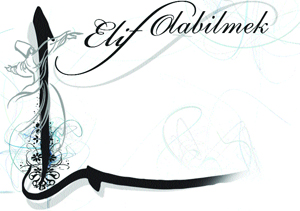 13.02.2013
46